Template
PAHO's performance monitoring tool for national EPI teams
Annex 13. Component workshop
Agenda
Current status of immunization
Aim and objective of the tool
Different parts of the tool
Rating questions on a maturity scale
Key points to consider
Gold standard
Current status of Immunization in Guatemala
DTP3 coverage rates, Guatemala
96%
-17%
Multiple factors have changed since the last EPI evaluation
COVID-19 pandemic

Introduction of the _ vaccine

Government structure

The health system’s legal framework
79%
2012
2022
Source:https://immunizationdata.who.int/compare.html?COMPARISON=type1__WIISE/MT_AD_COV_LONG+type2__WIISE/MT_AD_COV_LONG+option1__DTP_coverage+option2__DTP_PLUS_coverage&CODE=GTM+PER&YEAR=
The tool’s objective is to…
Self-assess performance of the national immunization program in the country across 13 EPI components using a comprehensive performance management tool to identify successes and gaps and set priorities for the program
í
And it aims to…
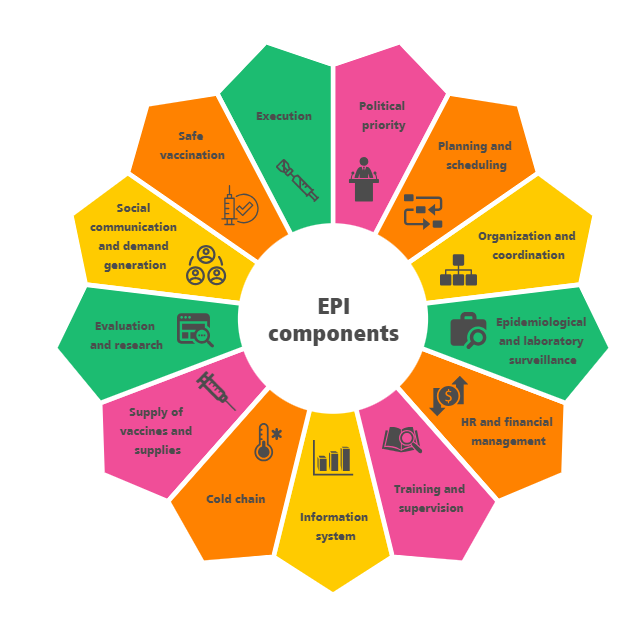 To self-assess the performance of each component of EPI (as shown in the diagram)

Develop a national action plan for the improvement of EPI and to:
Prioritize the recommendations that require immediate intervention

Define the timeline for activities and budget required.

Determine if further assessment or support is required to address gaps in a specific component.
We will review the component:
SUPPLY OF VACCINES
The tool has different four main parts to it
3. National/sub national level
2. Five-point maturity scale
1. Questions
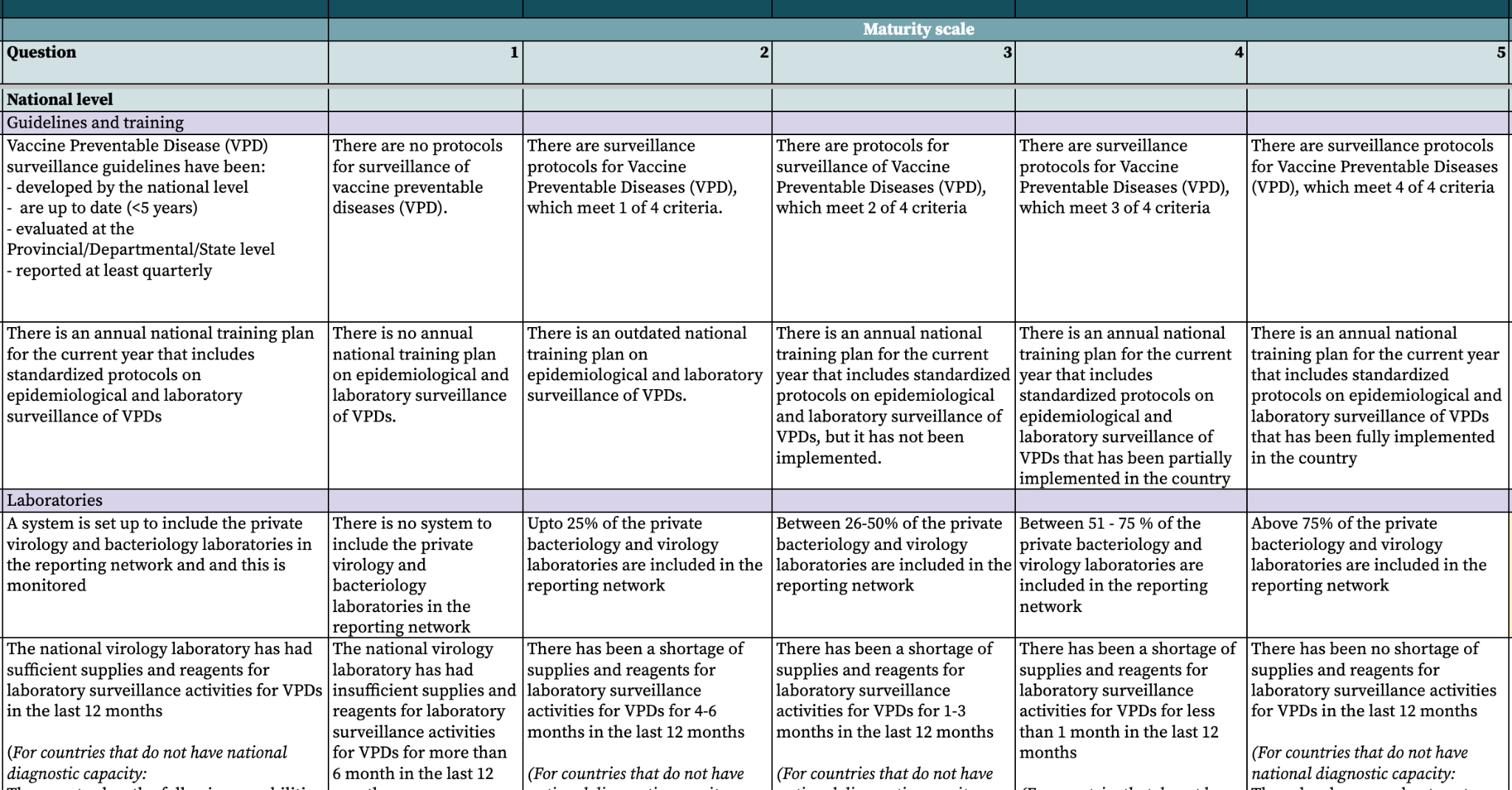 4. Sub sections
The five-point scale helps to assess maturity across each question
LEVEL 3: DEFINED
LEVEL 5: OPTIMIZED
LEVEL 1: INITIAL
The available elements are implemented with the functionality of a routine system. Biases or problems are not recognized.
All elements are available, reliable, complete, up-to-date and implemented in a standardized and efficient way.
Insufficient or unavailable elements.
1
2
3
4
5
LEVEL 2: MANAGED
LEVEL 4: QUANTITATIVELY MANAGED
The available elements present problems of completeness, updating, their use is not appropriate.
All items are available, reliable, complete, up-to-date. And some biases/problems are known that can be improved.
There are 3 key points to consider when scoring questions
PAHO CIM advisors only provide support and technical clarifications. They do not provide recommendations to select a final rating

The tool is designed for self-assessment EPI and promoting improvement in the program. It is not intended to evaluate or pass judgment on the country's performance.

The maturity scale rating is not the primary focus; identifying the underlying causes of bottlenecks and achievements is what will aid the country's improvement.
To score a 5 in the overall component, we must meet the following criteria:
Gold standard
The country has established documented procedures for scheduling the annual demand for vaccines and supplies, which are utilized across all levels. The National Regulatory Authority is actively engaged in activities related to the EPI.

Additionally, the country adheres to updated regulatory procedures for authorizing the introduction of vaccines under the WHO Emergency Use List (EUL) or Prequalification (PQ), as well as the official procedures for batch release of vaccines, with systematic monitoring in place.

There have been no vaccine shortages in the last 12 months, and the vaccine wastage rates have consistently remained below the national guidelines for each vaccine.
A desk review conducted prior to the workshops revealed that the following documents relating to this components were unavailable
Note: 
Please include the relevant table and slide from “Annex 4b: situation analysis presentation”
Alter the heading based on the details in the table